令和７年度都市・農山漁村の地域連携による子供農山漁村交流推進支援事業の概要（例）
○○県
○○市
【送り側】
○○県
○○町
【受入側】
交流を始める動機：
特徴：
送り側の要点
受入側の要点
◆環境：農山村
◆現状
　・少子高齢化、過疎化の進行による人口減少が進んでいる。
　・農業が産業基盤
◆組織名：○○町農山漁村交流推進委員会
◆コーディネーター：○○○○
　・主な役割:企画立案、運営、安全管理、引率(送り・受入)
◆環境：都市部
◆現状・課題
　・　○○市は住宅都市で、児童は農業に接する機会が少ない。
　・　食材の栽培の苦労などについて、児童が自ら学ぶ機会や場がない。
◆組織名：○○市交流プロジェクト本部
◆コーディネーター：○○○○
　・主な役割:企画立案、運営、安全管理、引率(送り・受入)
連携体制
交流の要点
◆日程：令和７年○月○日～○月○日（○泊○日）
◆宿泊・交流・体験の概要
・宿泊形態：集団宿泊施設＋農家民泊
・交流：町役場訪問、○○小学校○年生との交流
・体験：○○○見学、○○○○施設見学
　　　　○○体験、○○○製作体験、○○体験、
・オンライン交流：ふりかえりワークショップ等
◆参加者
：対象（○○小学校○年生・参加人数○○名)
◆募集方法
：○○小学校○年生全員を対象
【送り側】
【受入側】
調整
○○県○○市
（交流プロジェクト本部）
○○県○○町
調整
調整
調整
コーディネーター
手配
手配
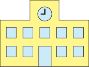 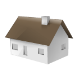 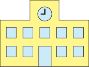 交流
○○小学校○年生
○○小学校○年生
宿泊・体験